Электронная гимнастика
для глаз
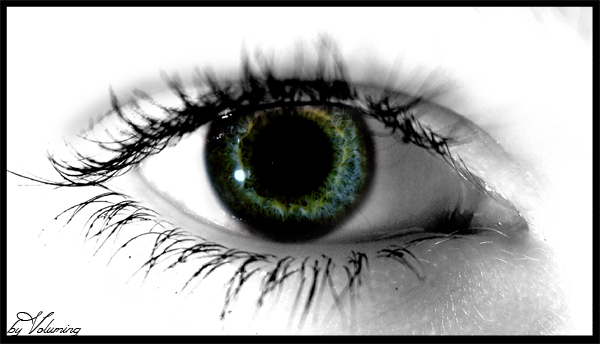 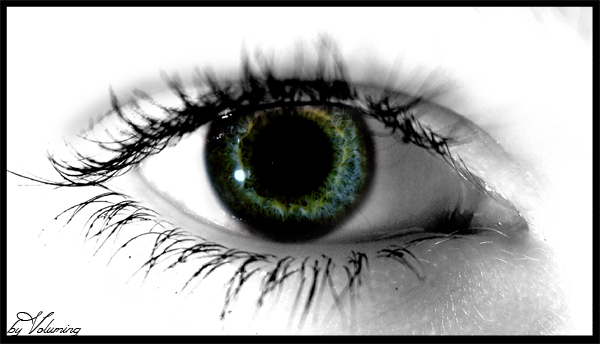 Уважаемые родители перед вами гимнастика для глаз. Основная задача ребенка следить за предметами на картинке. Прослеживает только глазками, голова должна быть прямо. Если предмет моргает, то и ребенок должен в этот момент проморгать глазками. По возможности пожалуйста проконтролируйте ребенка.
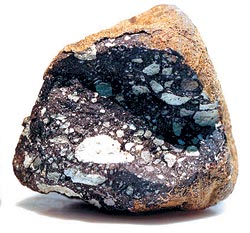 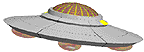 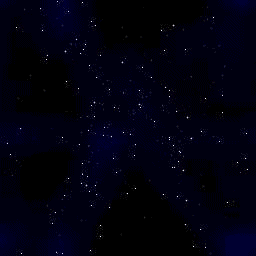 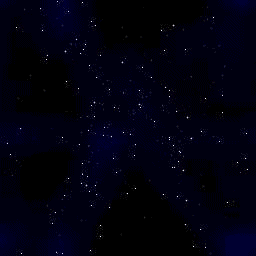 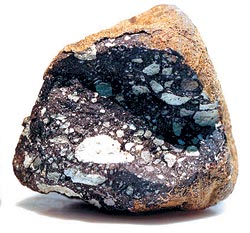 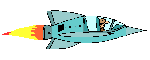 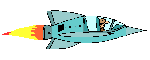 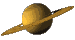 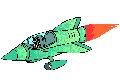 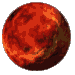 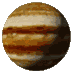 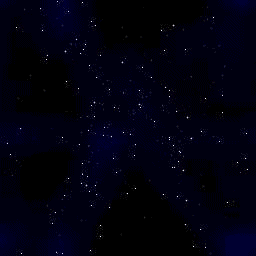 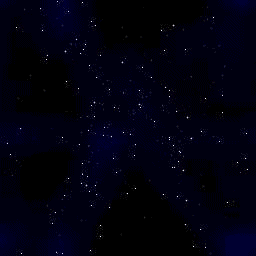 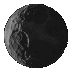 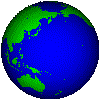 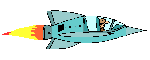 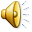